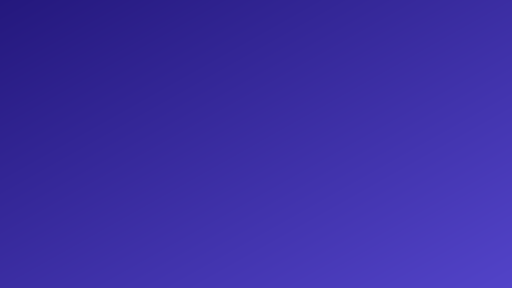 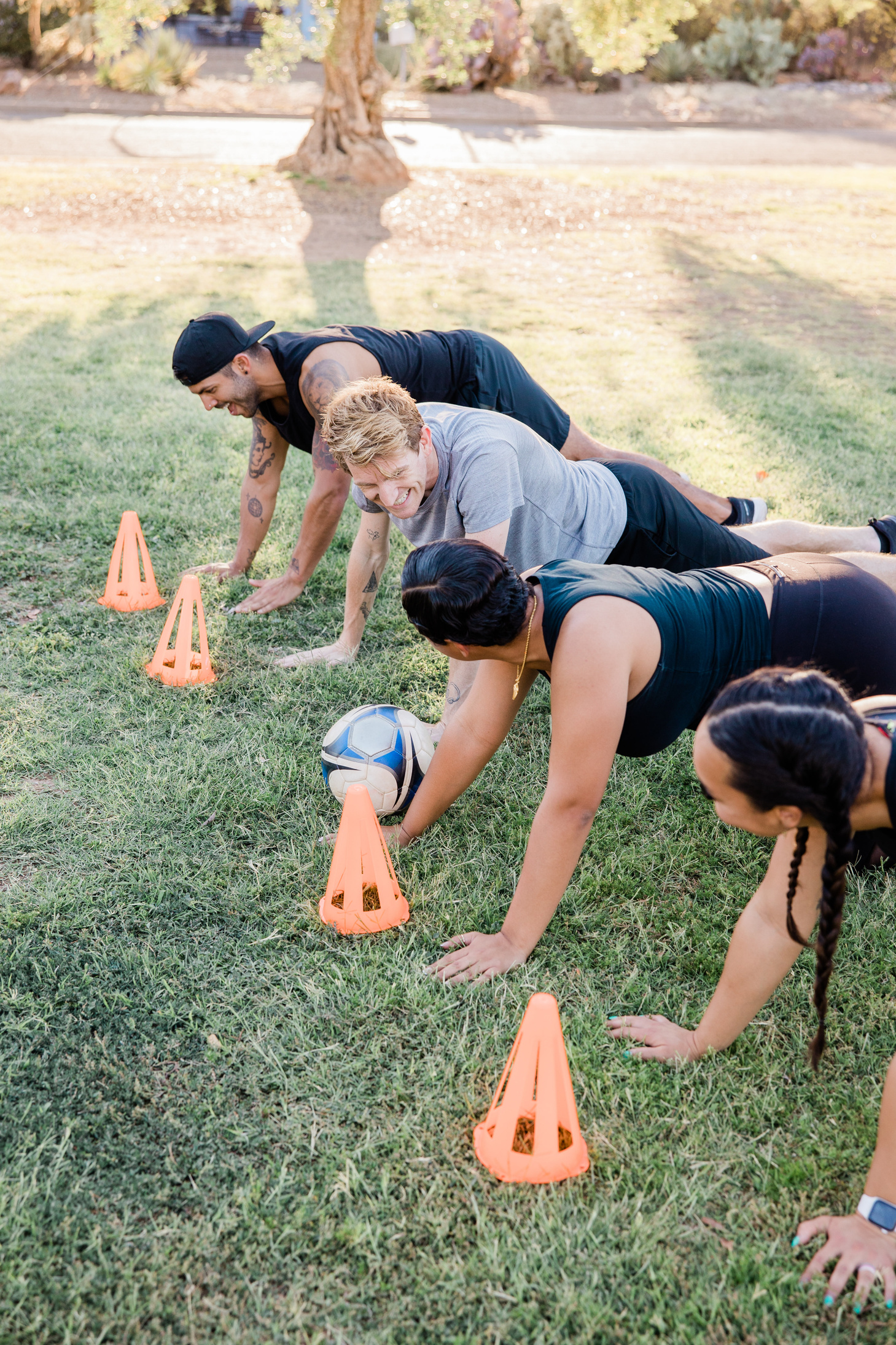 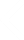 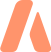 Unit 8
Sports and games
Lesson 6: Skills 2
BRAINSTORMING
Groups of 6
Write as many sports as you can.
3 minutes
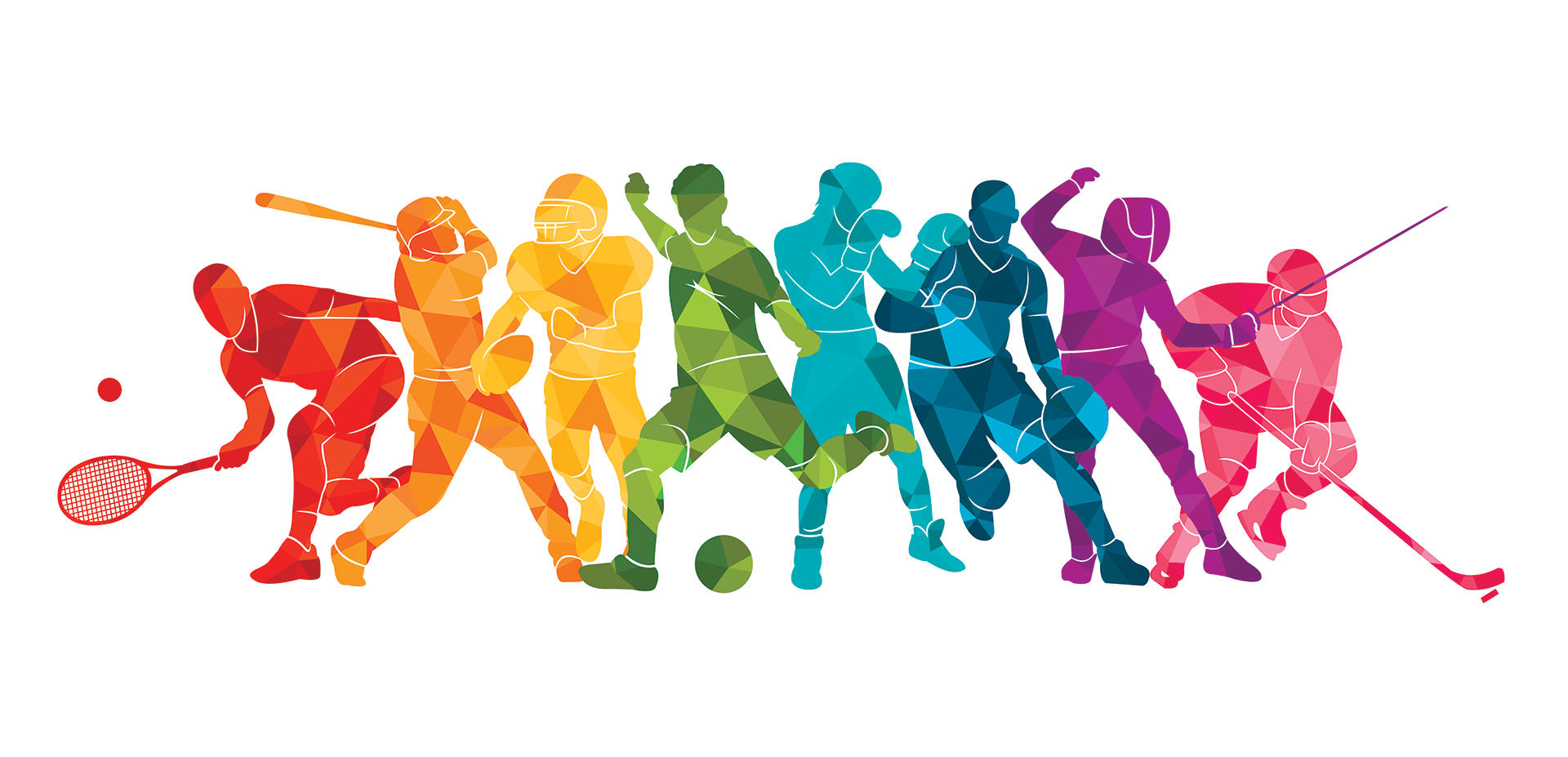 listen for general and specific information about sport(s) / game(s);
01
Lesson objectives
By the end of this lesson, students will be able to:
write a paragraph about a sport / game.
02
Ex 1 (p.23) Listen to the passages. Who are they about?
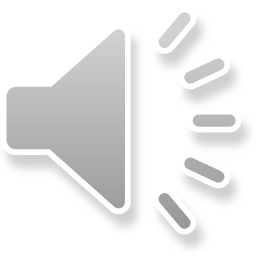 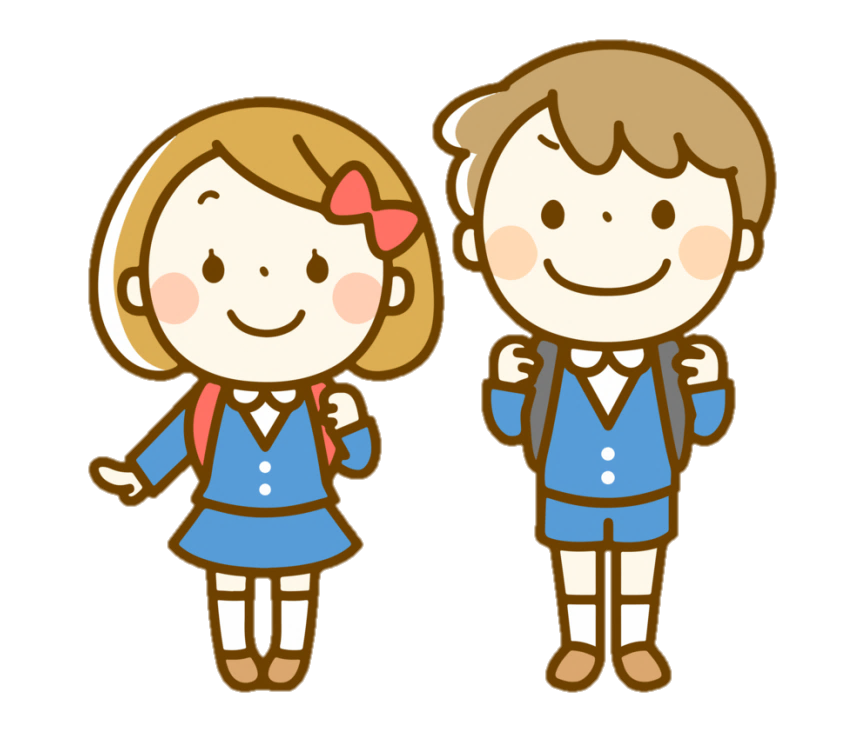 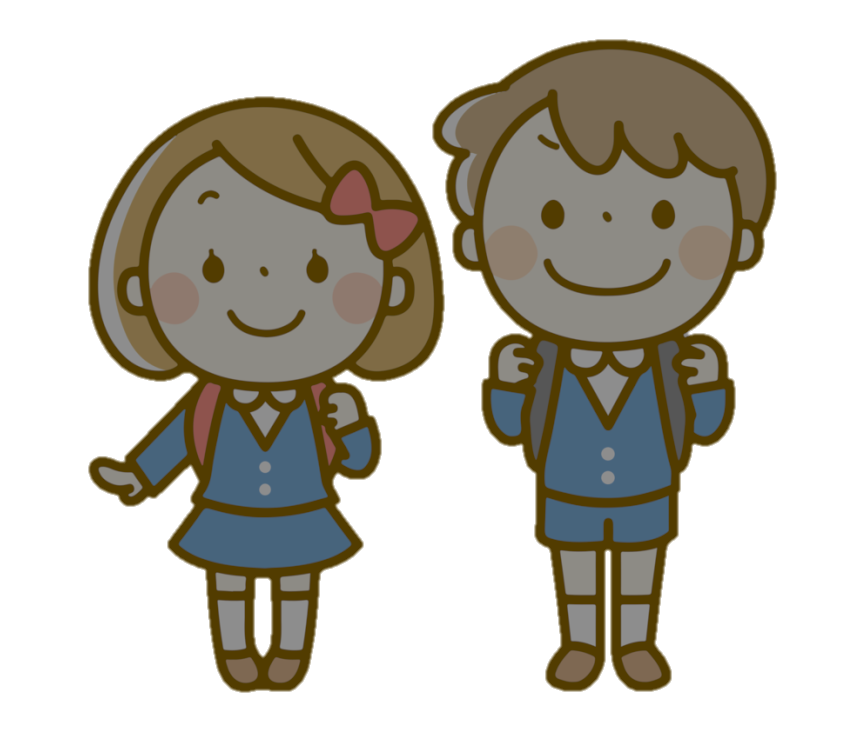 ?
?
Alice
Hai
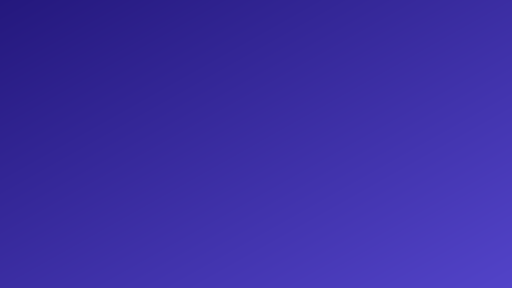 Ex 2 (p.23) Listen to the passages again. Then tick ()T (True) or F (False) for each sentence.
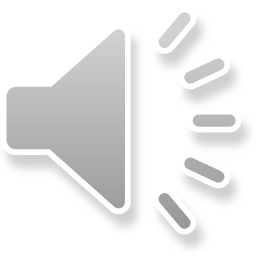 Ex 2 (p.23) Listen to the passages again. Then tick ()T (True) or F (False) for each sentence.

students.

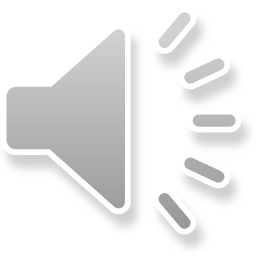 
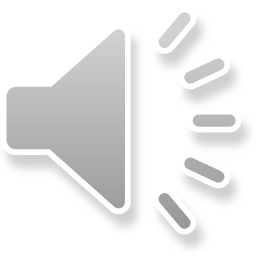 
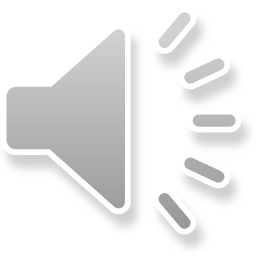 
sometimes
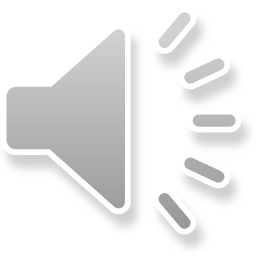 Ex 3 (p.23) Listen again and fill each blank with a word to complete each sentence.
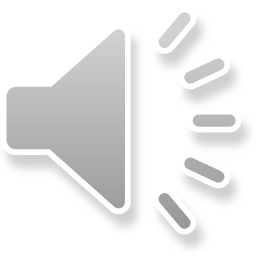 1. Hai plays __________ at school. 
2. Hai practises karate at the club __________ times a week. 
3. __________ likes watching sport on TV. 
4. Alice plays __________ every Saturday.
a sport/ game
number
person
a sport/ game
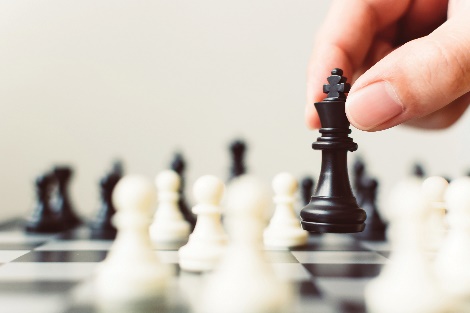 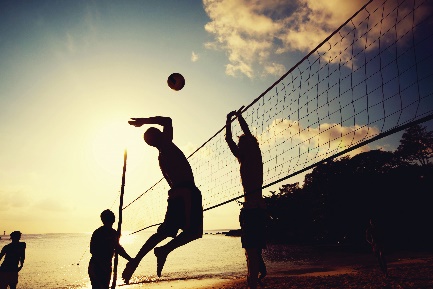 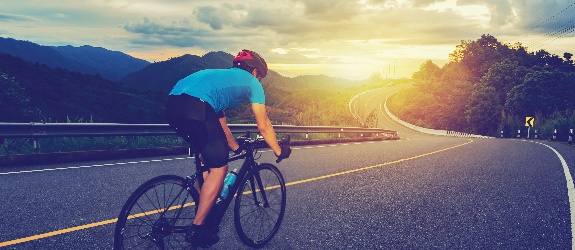 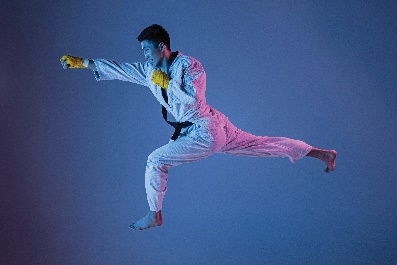 Ex 3 (p.23) Listen again and fill each blank with a word to complete each sentence.
1. Hai plays __________ at school. 
2. Hai practises karate at the club __________ times a week. 
3. __________ likes watching sport on TV. 
4. Alice plays __________ every Saturday.
volleyball
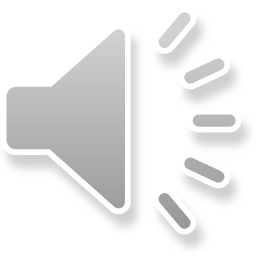 a sport/ game
three
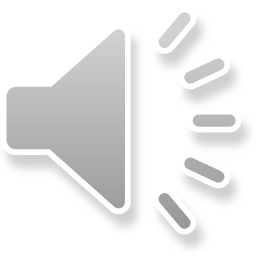 number
Alice
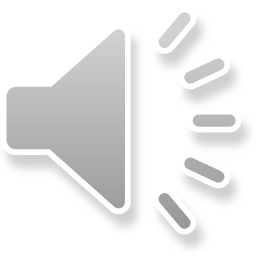 person
chess
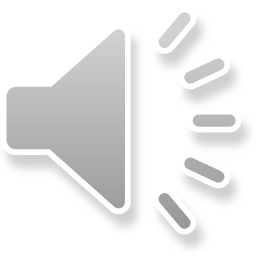 a sport/ game
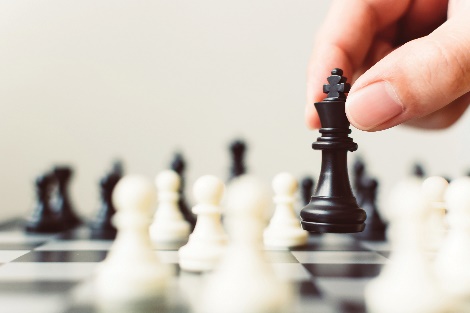 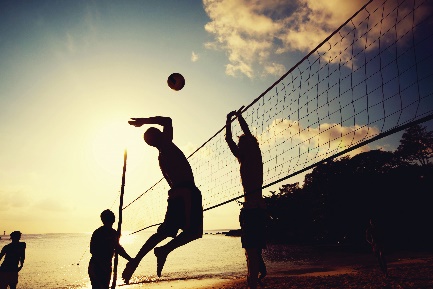 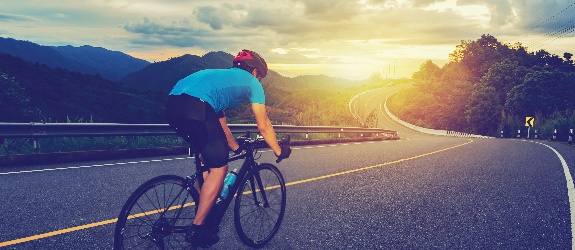 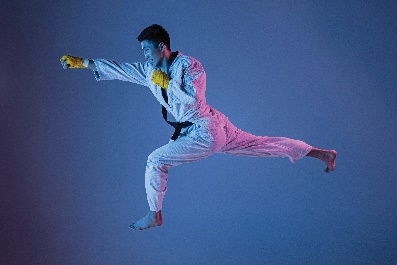 listen for general and specific information about sport(s) / game(s);

01
Lesson objectives
By the end of this lesson, students will be able to:
write a paragraph about a sport / game.
02
[Speaker Notes: Hai and Alice have talked about their favorite sports? What’s about you?]
Ex 4 (p.23) In pairs. Ask and answer about the sport / game you like in FULL sentence.
1. What is the name of the sport / game? 
2. How many players are there? 
3. How often do you play it? 
4. What equipment does it need? 

5. Why do you like it?
My favorite sport is …
There are … players.
There are … players.
I sometimes/ usually/ always/ often ….
I …. once/ twice/ three times a week/ everyday.
I like/ love it because ….
[Speaker Notes: Remind them about the brainstorming. Pick a sport they like best and answer the question in FULL SENTENCE.
Với lớp giỏi, GV có thể ko cần đưa gợi ý và gọi 1 bạn lên làm mẫu luôn
Phần gợi ý dành cho đối tượng HS yếu kém hơn.]
Ex 5 (p.23) Write a paragraph of 40-50 words about the sport / game you talked about.
1. What is the name of the sport / game? 
2. How many players are there? 
3. How often do you play it? 
4. What equipment does it need? 

5. Why do you like it?
My favorite sport is …
There are … players.
There are … players.
I sometimes/ usually/ always/ often ….
I …. once/ twice/ three times a week/ everyday.
I like/ love it because ….
[Speaker Notes: Write and then swap check.]
Peer check
listen for general and specific information about sport(s) / game(s);

01
Lesson objectives
By the end of this lesson, students have been able to:

write a paragraph about a sport / game.
02
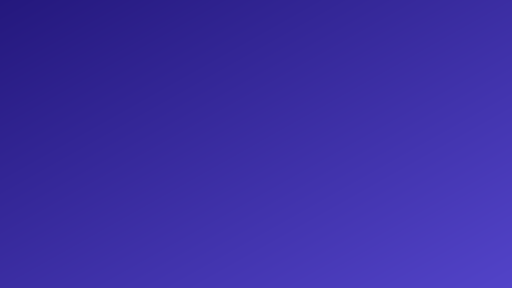 Thank you
for your attention!